History of OzeraІсторія села Озера
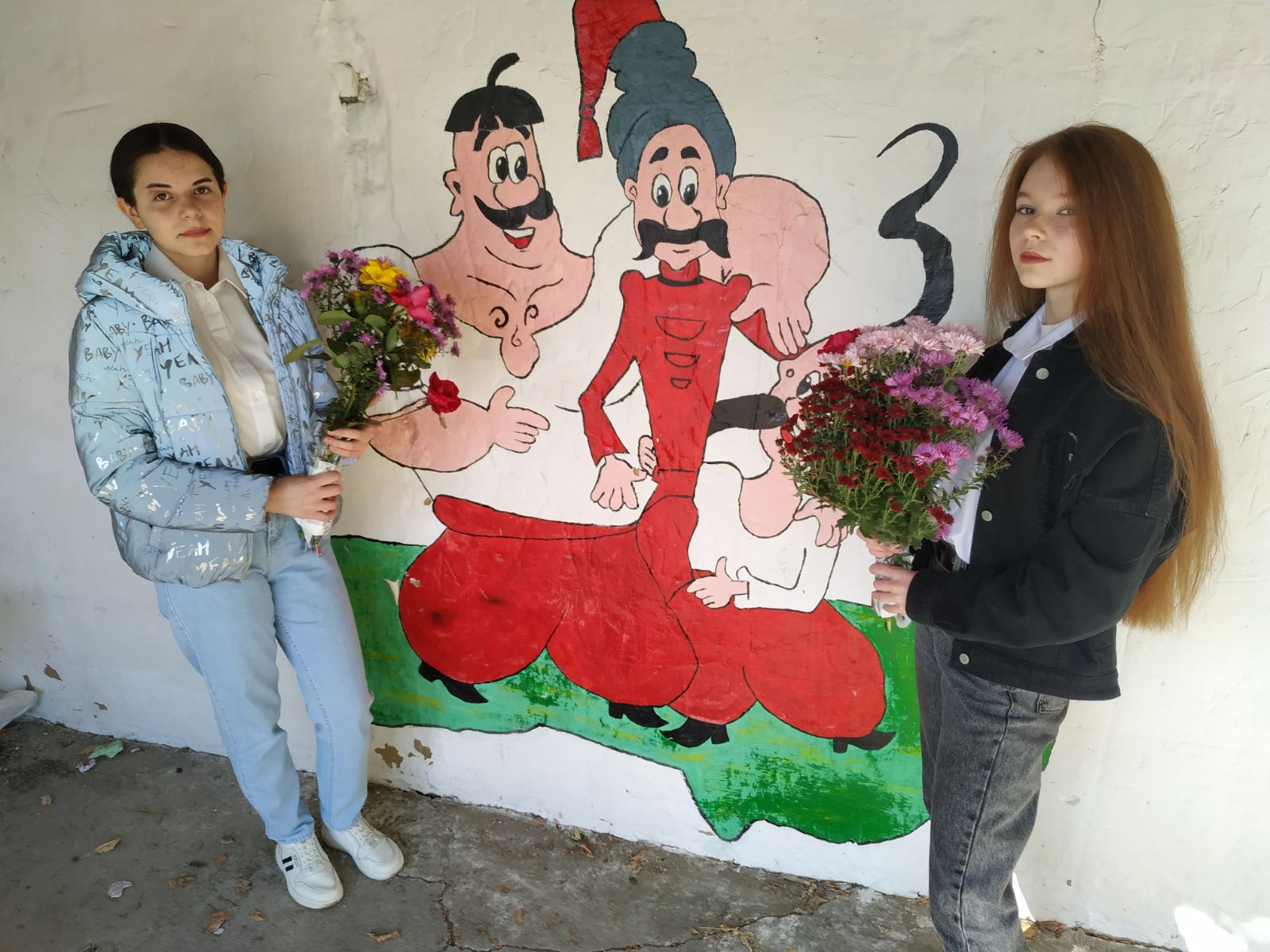 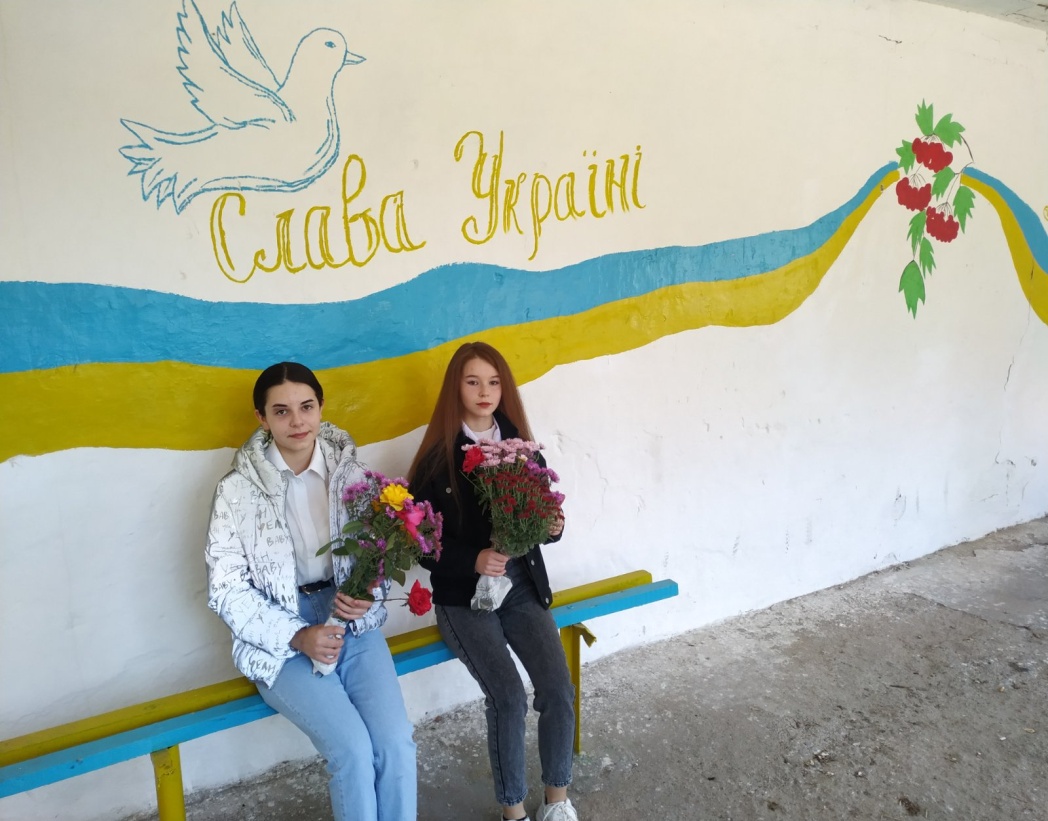 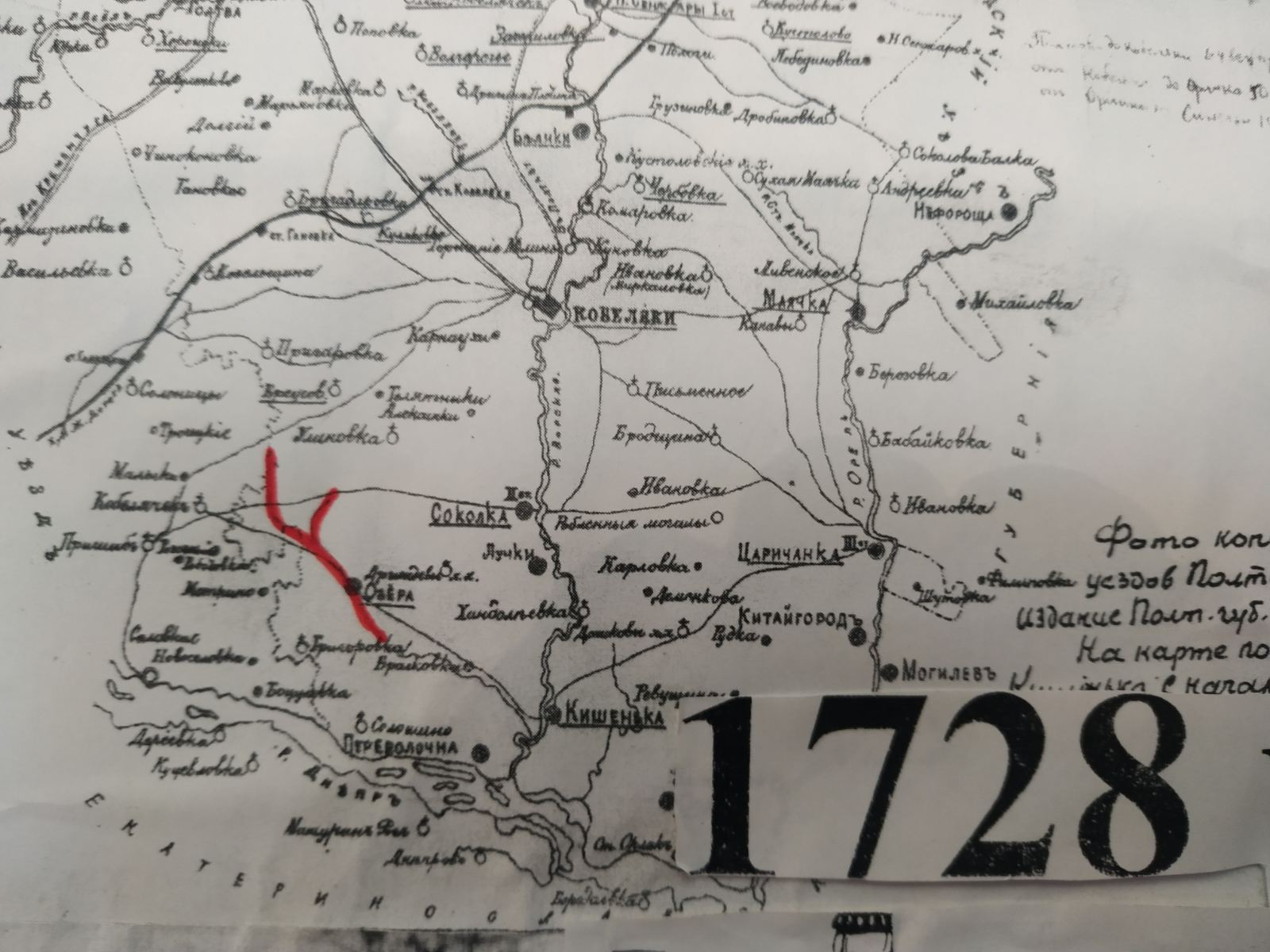 В 1728 році атаман козаків Скоропадський подарував 
Григорію Потоцькому шматок землі у долині річки Кишеньки
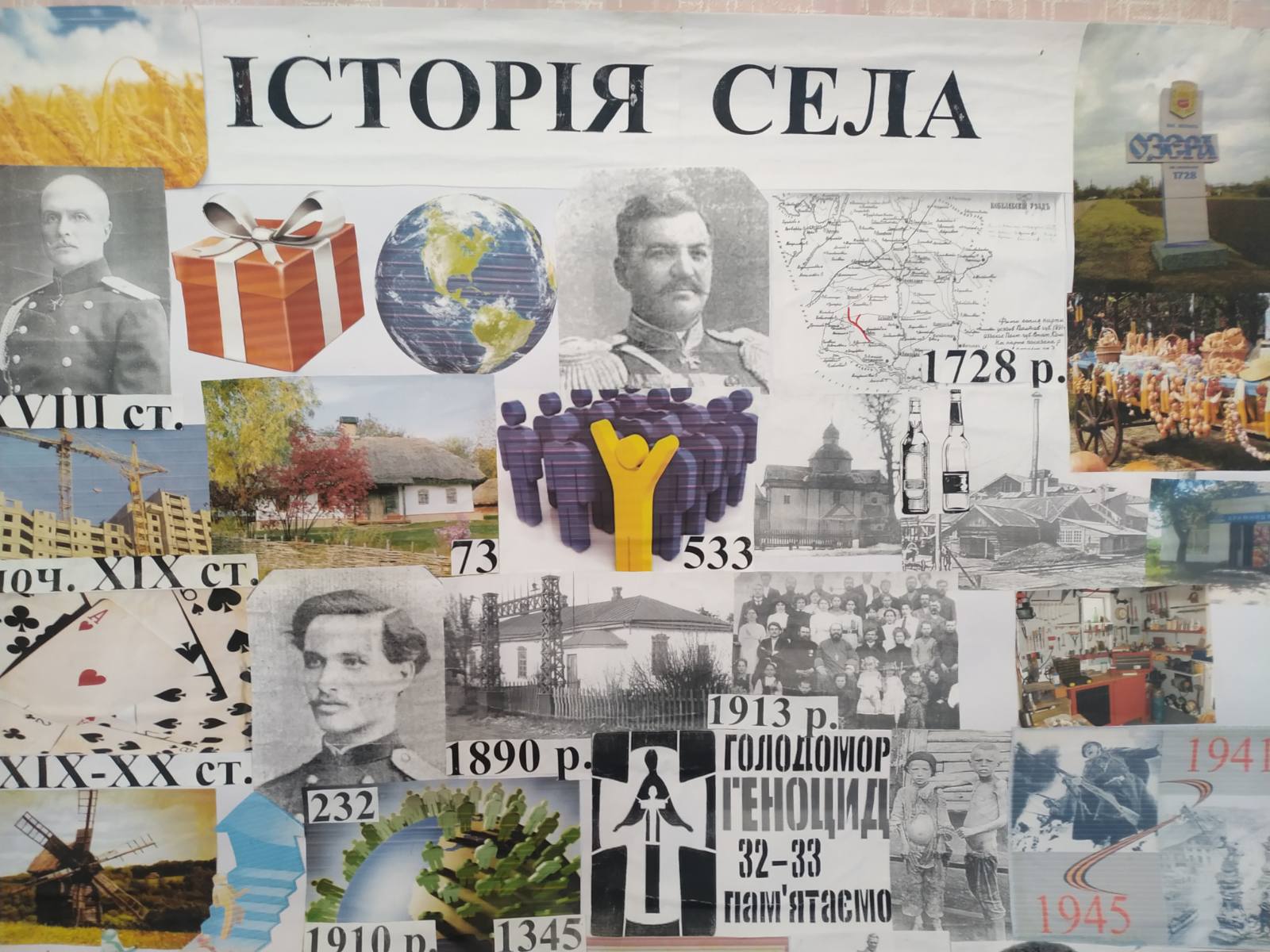 Пізніше Потоцький заклав село в карточній грі. Новим власником став капітан Гавриленко,  який на той час був найбільшим землевласником. В 1890 році відкрилась  церковна школа, там було три магазини, дві майстерні і два вітряки.
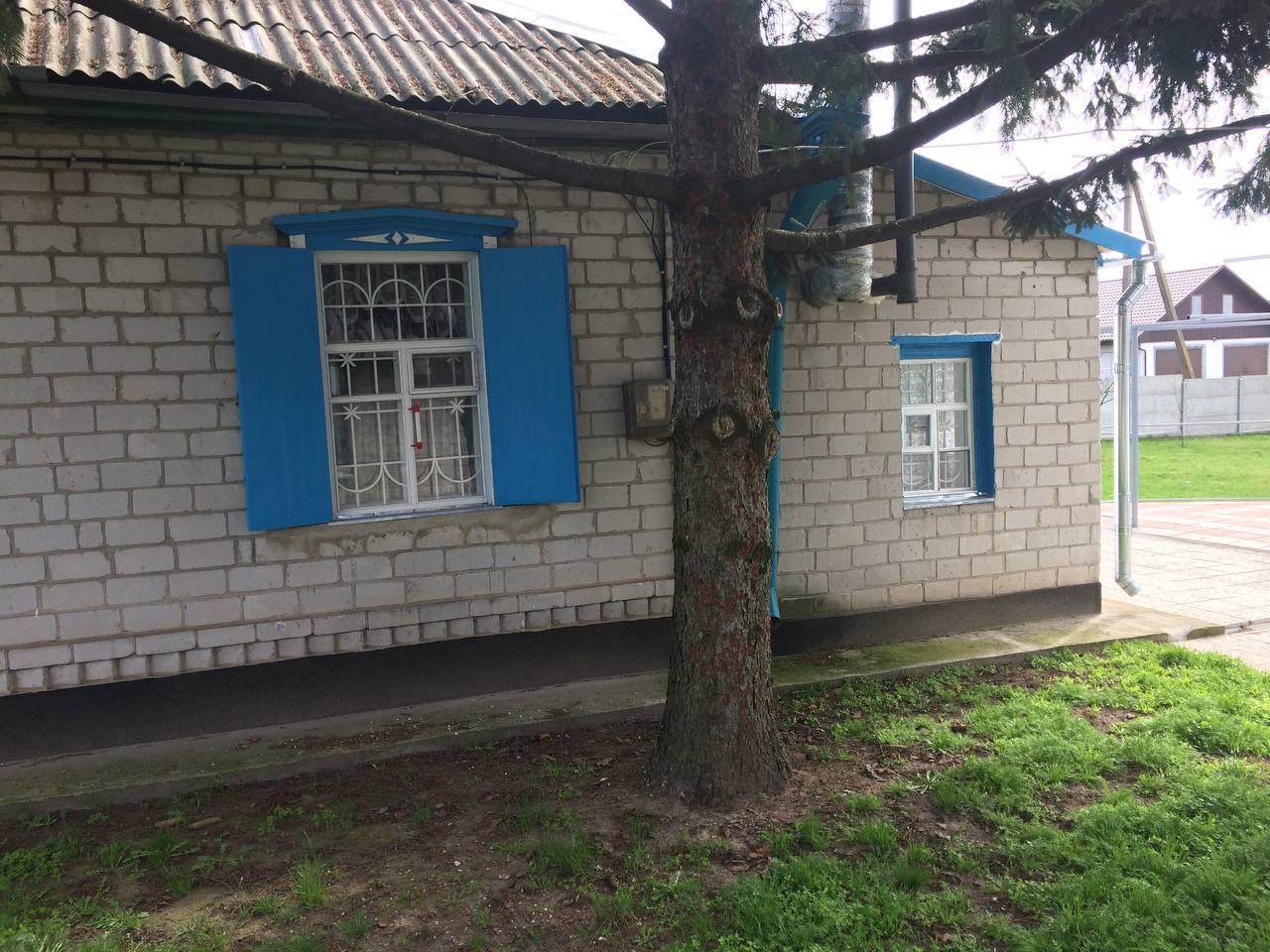 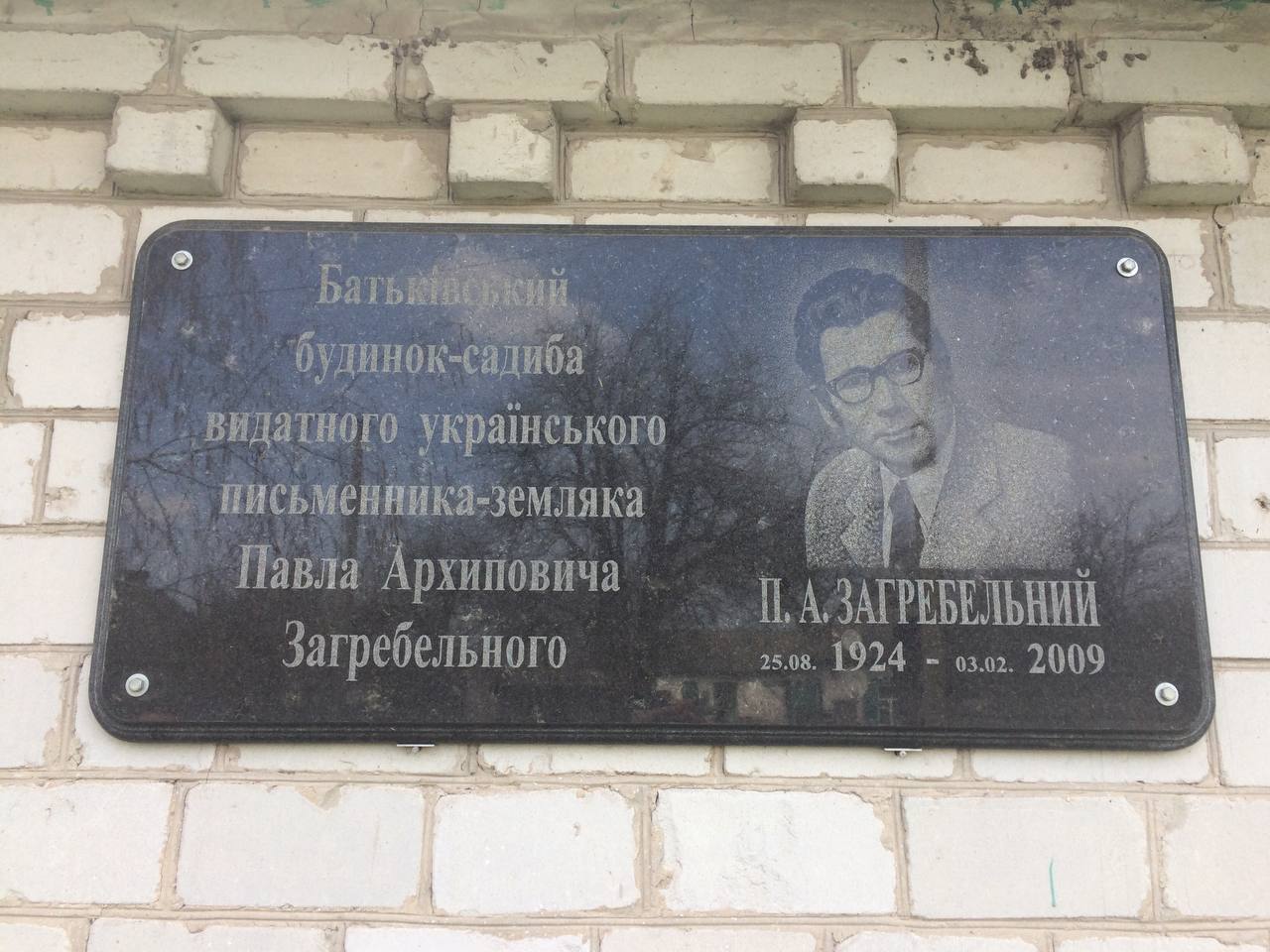 Жителі села Озер горді своїм земляком, видатним українським письменником Павлом Загребельним, який закінчив Озерську школу
Сучасні   Озера
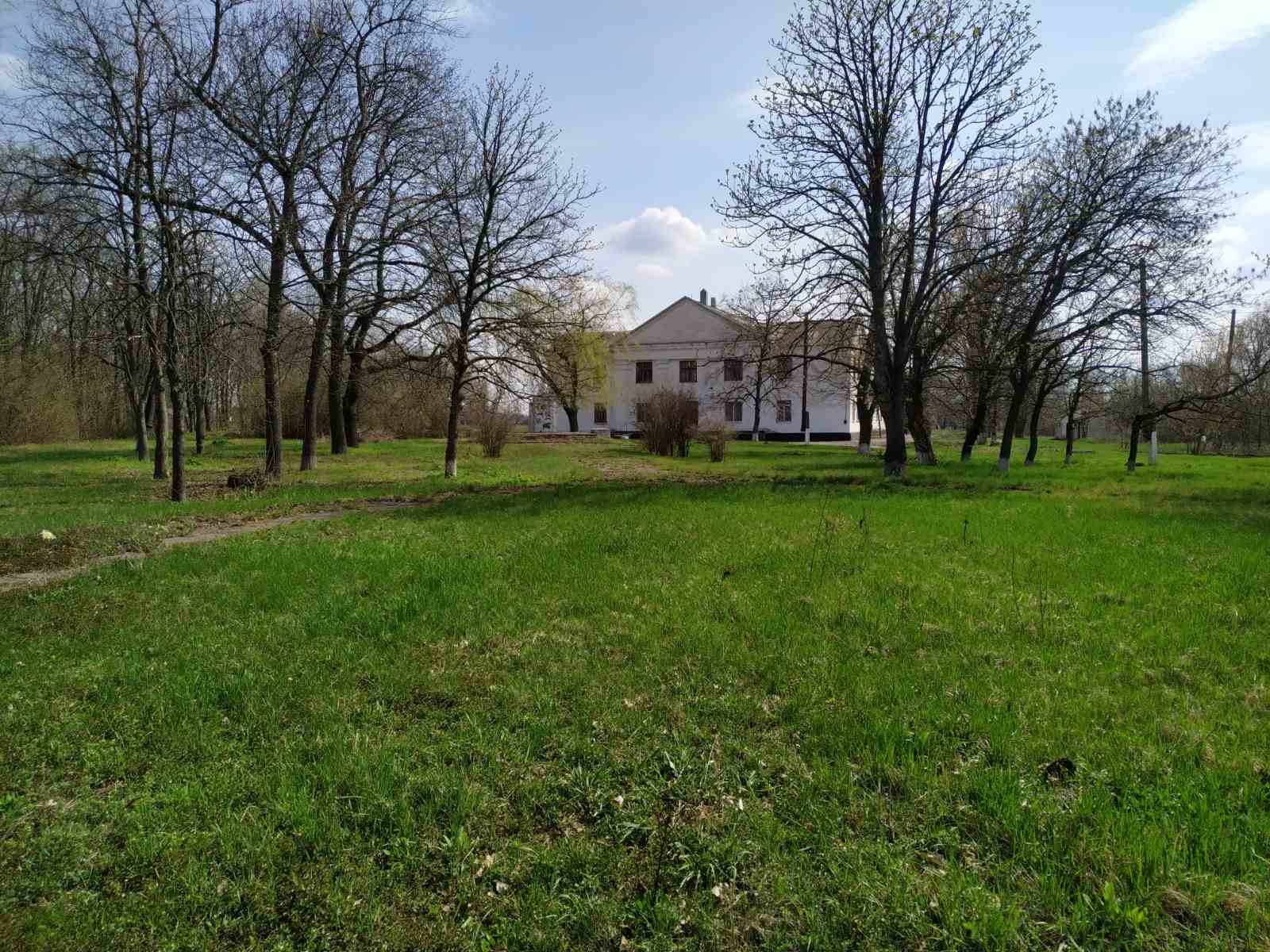 Сільський будинок культури
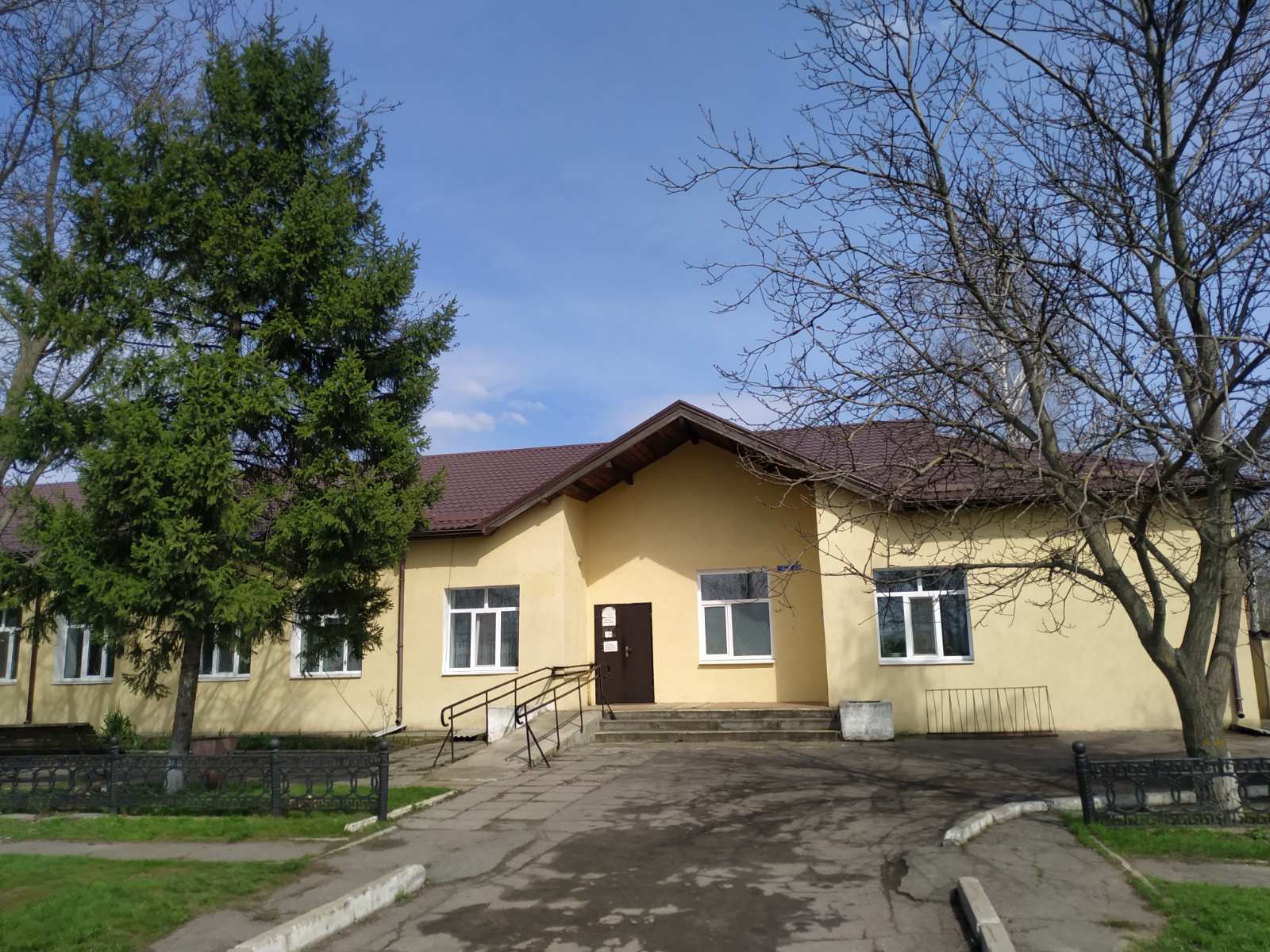 Сільський центр первинної 
медико-санітарної допомоги
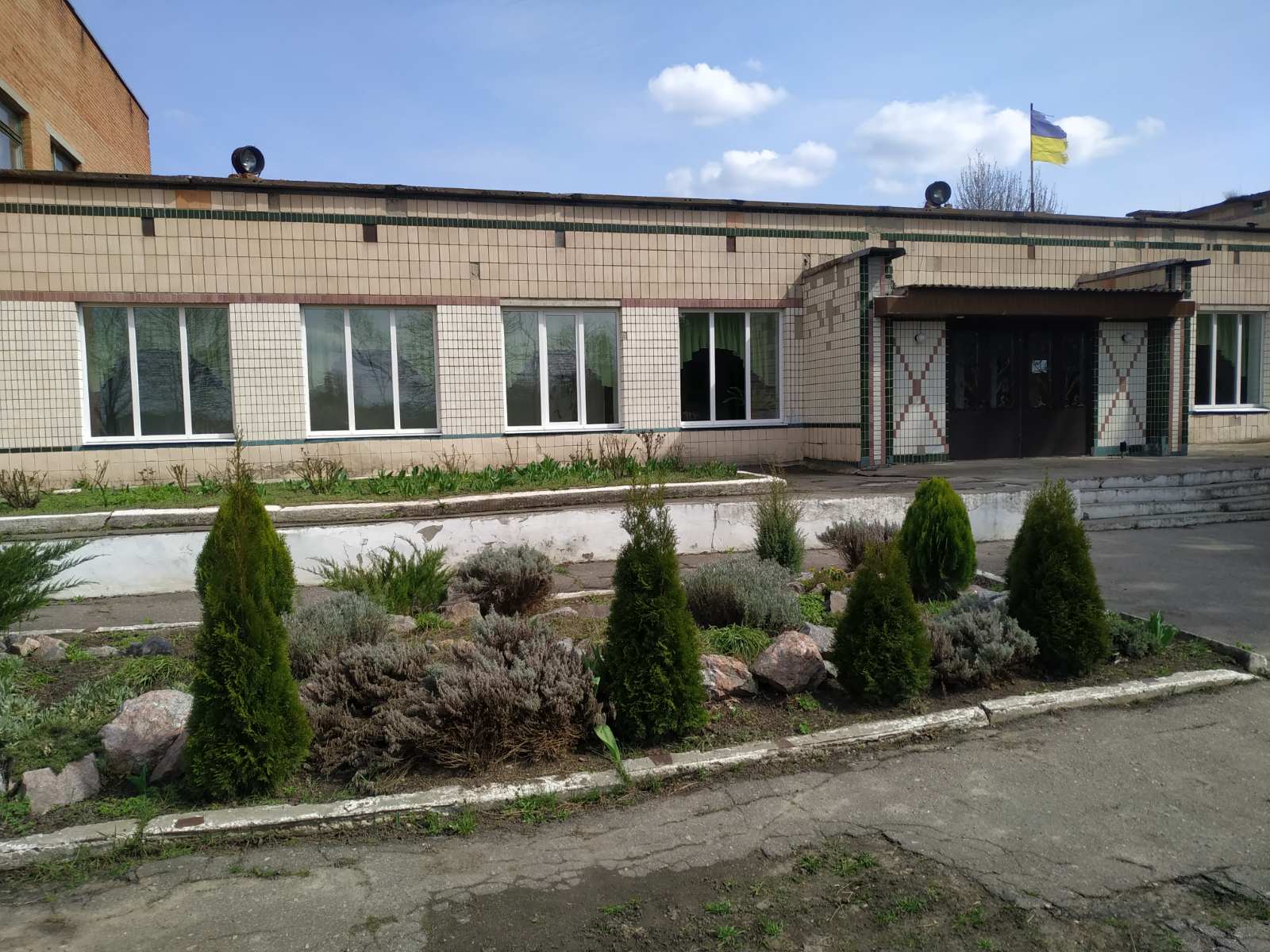 Озерський ліцей
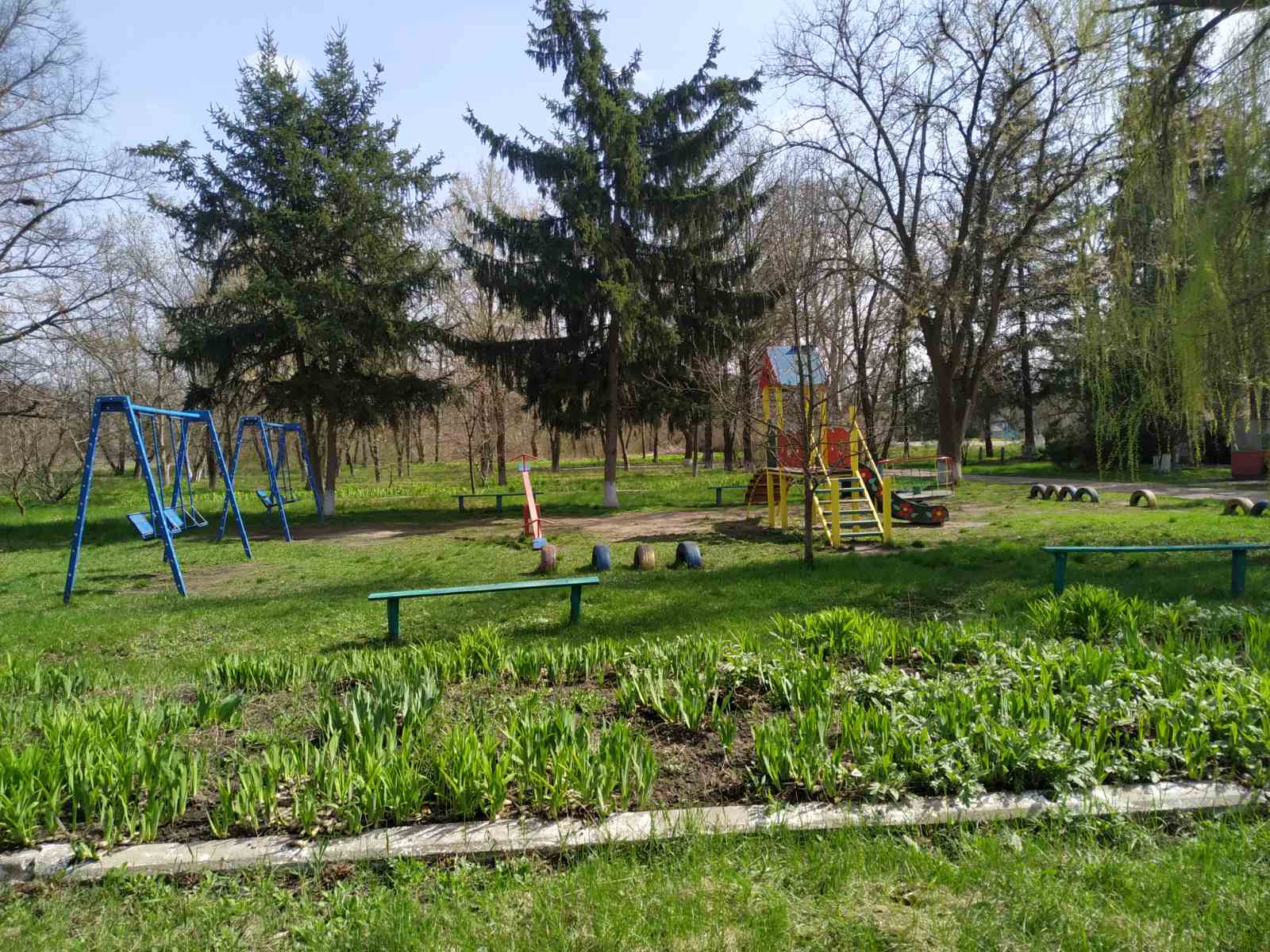 Сільський парк відпочинку